Café vert
15/05/2024
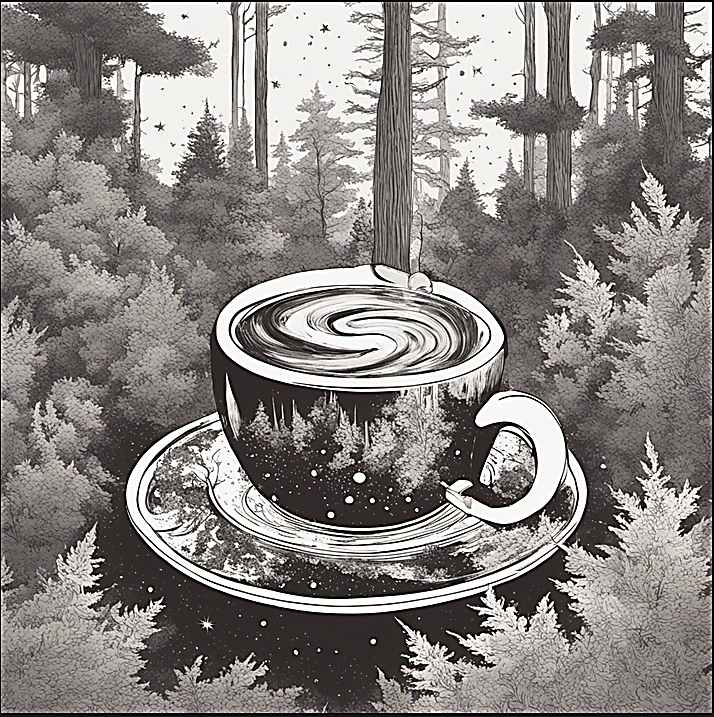 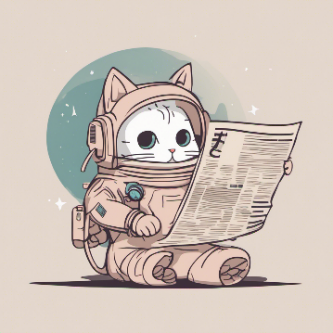 Les évènements à venir!
>> 27 mai 2024 - journée « Conférences éco-responsables : bonnes pratiques et retours d'expérience » 
	- Centrale Supélec (bât Eiffel, Amphi II) + téléconf
	- date limite d’inscription le 22 mai 2024

>> 10 juin 2024 -  conférence de Franck Courchamp « Les effets du changement climatique sur la biodiversité »
	- 11h, amphithéâtre Nelly Riguet, bât. 111

>> 5, 6 et 7 novembre 2024 - Colloque Labos 1point5
	- Sorbonne Université campus Pierre et Marie Curie, amphithéâtre 25 et patio + téléconf
	- appel à communications orales et posters à déposer avant le 30 juin
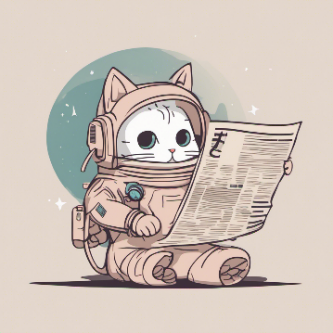 Abris Vélos
>> Beaucoup de vols dans l’abri existant

	-> Loïc propose de remplacer le rack vélo existant
	-> On peut utiliser le budget de la commission verte si quelques centaines d’euros
	-> Demander un devis, demander à Jack ? 

>> Le tank d’azote à l’entrée du sous-sol du 121 va être retiré, peut-on envisager d’utiliser l’espace pour un petit abris? (à fabriquer nous-même, environ 5 places)
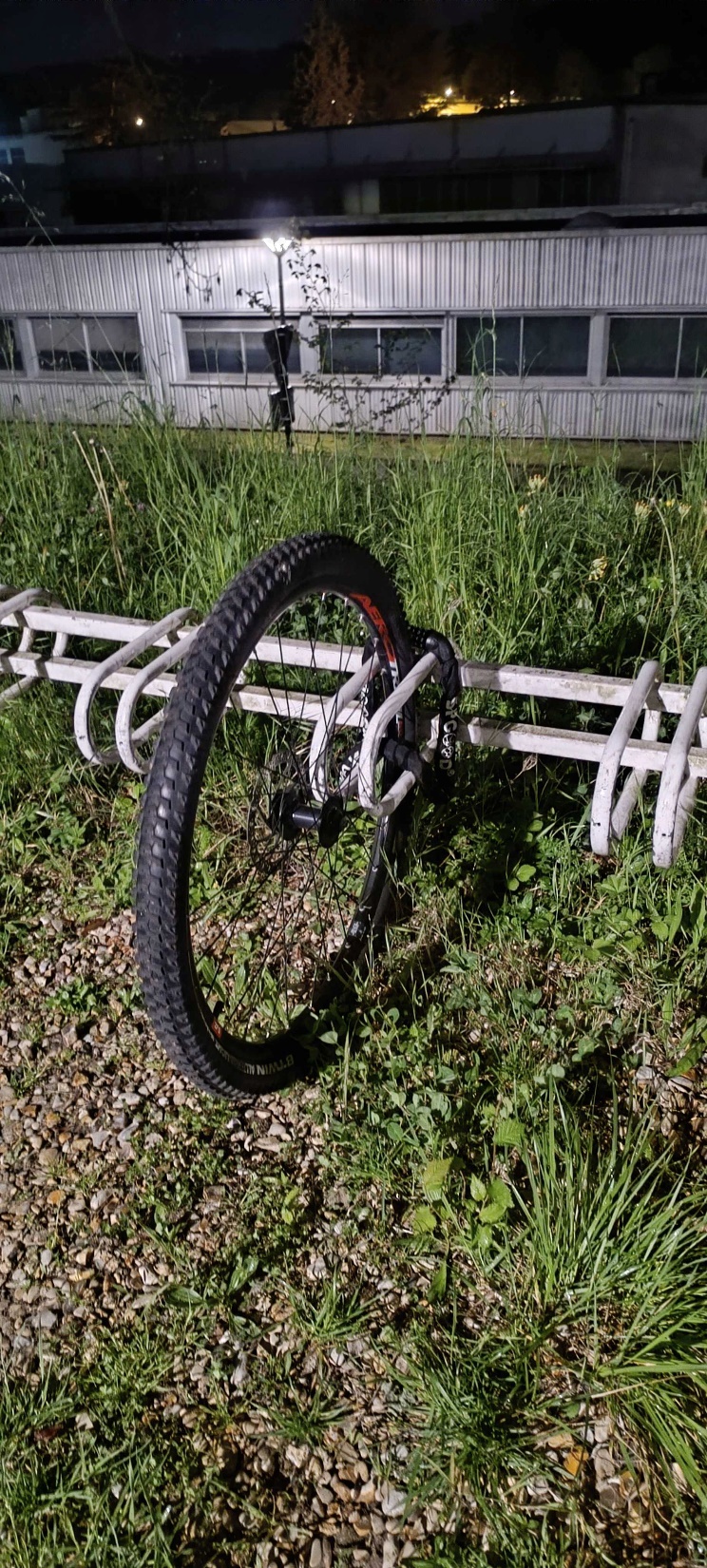 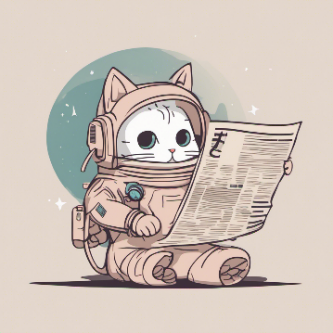 Les tunes les tunes les tunes
>> Appel à initiative DR04 -> demande déposée pour les lampes de la station le 19 avril 2024 – pas d’infos

>> Appel à initiative OSUPS 
	-> 5k€ HT max
	-> date limite des dépots : 14 juin 2024
	-> devis récents à fournir
	-> des idées?
>> demander financement abris vélo? Financement de 1 ou 2 VAE en leasing? Ou trottinettes? + casques?
Prix environ 300€ / arceau + installation   Lancer le sondage cette semaine

>> monter dossier sur les lampes de la station

>> robinets thermostatiques sur les radiateurs (aller voir Jack) 

>> Actions spécifiques IAS
	-> des idées? (stagiaire, atelier de sensibilisation, journée commission verte…) 

>> journée commission verte avec fresques?
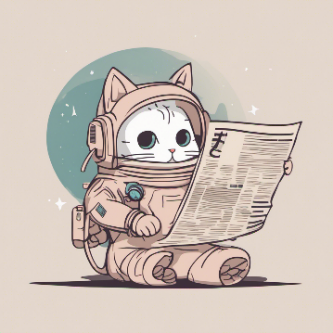 Conseil de labo du 31 mai 2024
>> Des choses à remonter?

>> Présentation du travail effectué en Café Vert sur les missions

>> Demande d’inclure dans les demandes de mission le bilan carbone du ou des déplacements pour faciliter le BGES du labo >> demander de remplir un formulaire plutôt

>> Demande d’autoriser la première classe pour les longs trajets en train (>4h) – mais je sais pas si ça ajoute de la charge administrative? Poser la question à l’admin

>> parler de l’abris vélo à la place du tank

>> demander présentation comm verte lors de la journée des nouveaux entrantes

>> demander une lettre officiel de mécontentement sur la réservation des trains lors d’un changement à l’étranger 

>> présenter le BGES

>> Wake On Lan ouvert à toustes sur l’intranet (wol.ias.u-psud.fr)
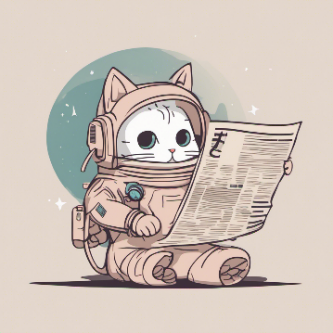 Résumé des débats missions
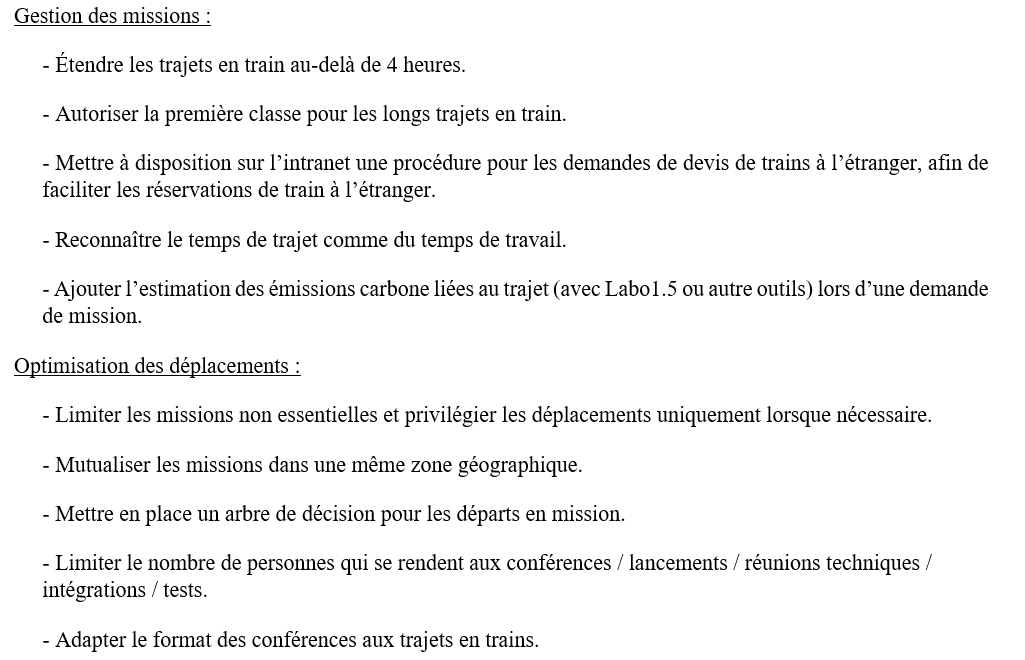 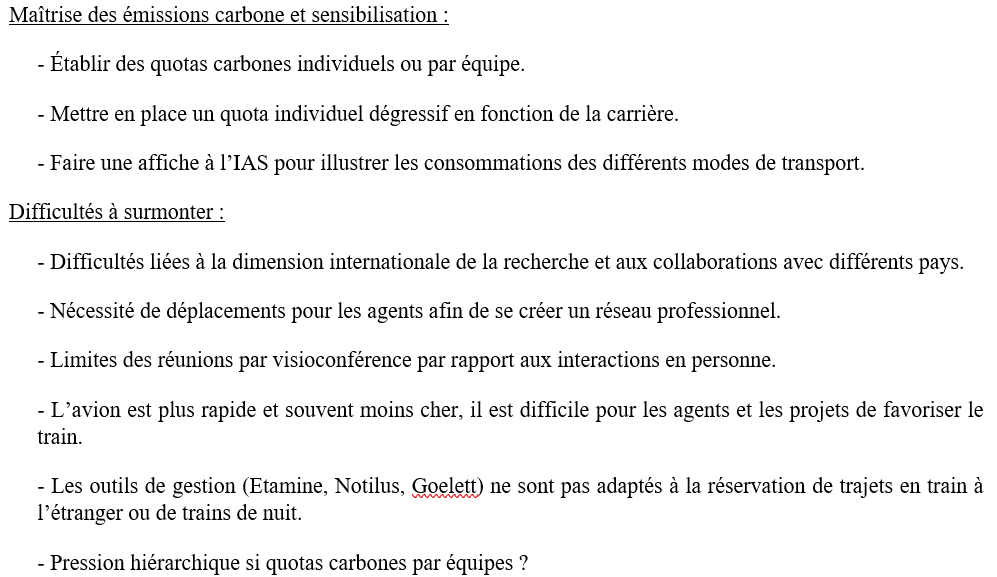 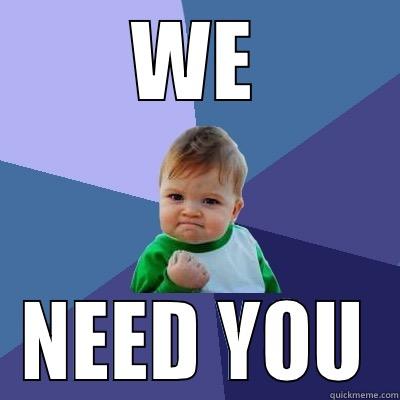 Guide de bonne pratiques?
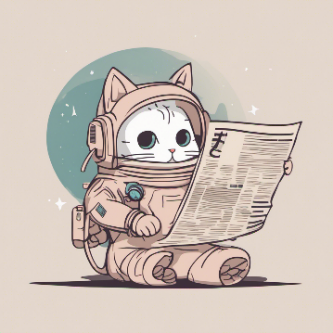 NOTES du café vert
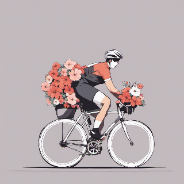